Food Safety forMoms-to-Be
Presented by 
[insert presenting organization]
1
[Speaker Notes: INTRODUCTION (Slides 1-4: Approx. 10-15 minutes)
Welcome, thanks for coming, and congratulations on your pregnancy! Whether this is your first, second, or third baby, this is an exciting time for you and your family.
Optional: To get to know each other a little better, let’s go around the room and have everyone give your name, how many children you have, and your due date. (Introductions)
Today we’re going to discuss a topic you may have heard about in the news — foodborne illness. Has anyone heard or read anything about this illness? (Discuss — relate any local outbreaks, e.g., E. coli O157:H7, Salmonella, etc.) 
Have you heard anything about foodborne illness in relation to pregnancy? (Discuss) 
Exactly what is foodborne illness? . . .]
Foodborne Illness
What is it?
Caused by harmful microorganisms or chemical contaminants 
Get it by eating or drinking foods or water that are contaminated
2
[Speaker Notes: Foodborne illness is a sickness that’s caused by a variety of harmful microorganisms or chemical contaminants.
You can get it by eating or drinking foods or water that are contaminated with those organisms or chemicals.
During this presentation, you’ll receive a handout that tells you more about foodborne illness and how to prevent it.]
Common Symptoms
Stomach cramps
Vomiting
Diarrhea
3
[Speaker Notes: Symptoms of foodborne illness vary, but stomach cramps, vomiting, and diarrhea are quite common.  
In fact, the symptoms are a lot like the flu. Sometimes foodborne illness is confused with the flu because symptoms can be flu-like with a fever, headache, and body aches.
If you experience any of these symptoms, see your doctor or healthcare provider immediately. We’ll learn more about symptoms a little later in the program.
These are the basic facts about foodborne illness. But there’s more . . . 
What do you think about the following statements? Are they True or False?]
True or False?
1.	Foodborne illness isn’t a serious issue 
2.	Foodborne illness doesn’t affect me
3.	Foodborne illness can’t affect my unborn baby
4
[Speaker Notes: (Note: Have participants discuss these statements, but don’t give a definitive answer yet.)
 Foodborne illness isn’t a serious issue. (Allow responses)
 How about this one? Foodborne illness doesn’t affect me.        	(Allow responses)
 What about — Foodborne illness can’t affect my 	unborn baby?
Today, you’ll discover the answers and more. Let’s start by hearing what other moms-to-be have to say . . . 
SHOW VIDEO (Approx. 15 minutes).]
Foodborne Illness & Pregnancy
5
[Speaker Notes: DISTRIBUTE HANDOUTS AND REVIEW 
(Slides 5-29: Approx. 30-40 minutes)
Wow, some of the moms-to-be in the video had real concerns about eating safely. Do you share any of their concerns? (Allow responses) 
Did you see or hear anything in the video that you didn’t know before? (Discuss)
Remember those statements we talked about earlier? Let’s discuss them again . . .]
True or False?
1.	Foodborne illness isn’t a serious issue
False
6
[Speaker Notes: The first statement was: Foodborne illness isn’t a serious issue. (Show question) 
Have you changed your original answer?
(Allow responses)
The answer is false. (Show answer)

Let’s take a look at recent statistics . . .]
Foodborne Illness Statistics
Each year in the U.S., foodborne illness causes:
48 million gastrointestinal illnesses
128,000 hospitalizations
3,000 deaths
7
[Speaker Notes: 48 million people get sick, 128,000 are hospitalized, and 3,000 people die from foodborne illness each year. 
So, we can clearly see that foodborne illness is a very serious issue, which leads us to our next statement . . .]
True or False?
2.	Foodborne illness doesn’t affect meFalse
8
[Speaker Notes: Foodborne illness doesn’t affect me. (Show question) 
Not true. Again, that’s false. (Show answer)]
Pregnant Women Are at Risk
Altered immune system
Serious health problems 
Premature delivery
Miscarriage
Death
9
[Speaker Notes: As we saw in the video, foodborne illness can affect pregnant women. And, the risks are particularly serious for you and your unborn baby because your immune system is altered. 
For you, foodborne illness can cause serious health problems, premature delivery, miscarriage, and in extreme cases — death. 
But, what about your unborn baby? Our last statement was . . .]
True or False?
3.	Foodborne illness can’t affect my unborn baby
False
10
[Speaker Notes: Foodborne illness can’t affect my unborn baby. 
(Show question)
Of course, you now know that’s false. (Show answer)]
Unborn Babies Are at Risk
Foodborne bacteria can cross placenta
 Infects unborn baby
Fetus can’t fight harmful bacteria
Serious health problems 
Developmental delays
Death
11
[Speaker Notes: Foodborne bacteria can cross the placenta and infect your unborn baby. And, your unborn baby’s immune system is not developed enough to fight off harmful bacteria.
Your baby can suffer serious health problems, developmental delays, and in extreme cases — death.]
Prevention — 4 Simple Steps
Clean
Separate
Cook 
Chill
12
[Speaker Notes: But, here’s the good news! Foodborne illness can be prevented by following 4 simple steps. Does anyone remember what they are? (Allow responses)
They are: Clean, Separate, Cook, and Chill. (Show steps)
Keep in mind that our food supply is very safe — probably the safest in the world! But, foodborne microorganisms can still get into our food at the farm, the processing plant, while it’s in transport, at places where we buy food, or even at home. 
That’s why it’s important to follow these 4 steps . . .]
Prevention — Step 1
Clean
Wash hands with warm water and soap
How
When
Wash surfaces and utensils with hot water and soap
Thoroughly rinse fruits and    vegetables under running water
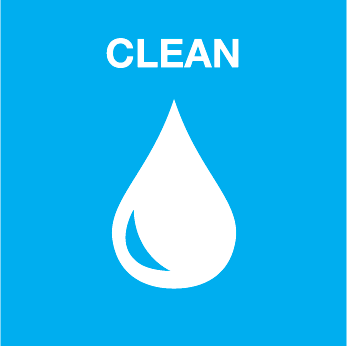 13
[Speaker Notes: Clean is your first step in safe food handling! It’s simple, but very critical.
Here’s how to do it properly: (Demonstrate as you discuss)
Wet your hands and add soap. Here’s an important step . . .
Scrub hands, wrists, fingernails, and in between fingers — for at least 20 seconds. Anyone know how to estimate 20 seconds? (Discuss — sing “Happy Birthday” two times) 
Rinse, then dry with a clean cloth towel or use a paper towel and throw the germs away. 
Here’s when to wash your hands . . . 
Before and after handling food
After using the bathroom, changing diapers, or handling pets
To prevent harmful bacteria from spreading from surfaces to your food, wash cutting boards, dishes, utensils, and countertops after preparing each food item and before going on to the next food.
Be sure to thoroughly rinse fruits and vegetables under running water before eating them to wash away any bacteria.]
Prevention — Step 2
Separate
Raw foods from ready-to-eat foods
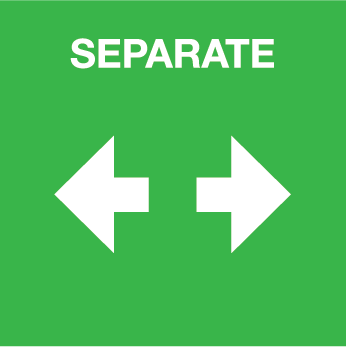 14
[Speaker Notes: Next up is Separate — don’t cross-contaminate! 
Raw meat, poultry, seafood, and eggs can contain harmful bacteria. That’s why it’s important to keep these raw foods separate from ready-to-eat foods, such as fresh fruits and vegetables.
Be particularly careful in places like your refrigerator, grocery shopping cart, and at home when you’re preparing food. Juices from these raw foods can spread or drip onto fresh fruits and veggies, etc.
To prevent juices from dripping onto other foods in your refrigerator or grocery shopping cart, place raw foods in plastic bags. 
If possible, use one cutting board for raw meat, poultry, and seafood and another one for fresh fruits and vegetables.]
Prevention — Step 3
Cook
Cook meat, poultry, and seafood to proper temperatures
Use a food thermometer to check
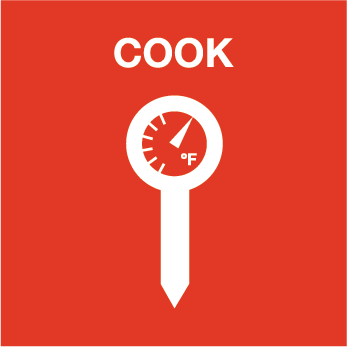 15
[Speaker Notes: Heating foods to the right temperature for the proper amount of time kills harmful bacteria, so cook meat, poultry, and seafood thoroughly. Use a food thermometer to check. 
Also, be aware of the “Danger Zone,” the range of temperatures at which bacteria can grow — usually between 40° F and 140° F. Keep food below or above the “danger zone.”
At the end of this presentation, I have a temperature chart for each of you to use at home.]
Prevention — Step 4
Chill
Refrigerate leftovers immediately
Don’t leave perishables unrefrigerated more than 2 hours
2-Hour Rule!
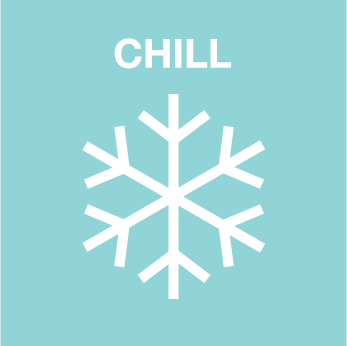 16
[Speaker Notes: At room temperature, harmful bacteria in food grow rapidly. And, the more bacteria there are, the greater chances of you becoming sick. 
Cold temperatures keep most harmful bacteria from multiplying.
So, refrigerate leftovers immediately and don’t leave perishables (foods that can spoil or become contaminated by bacteria) unrefrigerated for more than 2 hours. Actually, that’s the 2-Hour Rule: (Show 2-Hour Rule!)
Discard any perishable foods that have been left out at room temperature for more than two hours. Also in my bag of goodies is a cool “Refrigerator and Freezer Storage” chart that shows you how to safely store foods at home. Everyone will receive one at the end of this presentation. 
Those are the 4 simple steps in a nutshell . . .]
2 Foodborne Risks
Listeria monocytogenes
Toxoplasma gondii
17
[Speaker Notes: Do you remember those bad guys from the video that don’t always follow the 4 simple steps? 
They are: Listeria and Toxoplasma.]
Foodborne Risk #1
Listeria monocytogenes
Bacterium causes listeriosis
Infected fetuses can have intellectual disability, blindness, or paralysis
18
[Speaker Notes: Listeria can jeopardize your health and the health of your baby. From the video, we know that it can grow at refrigerator temperatures, whereas most other foodborne bacteria do not.
It causes an illness called listeriosis, and infected fetuses can have intellectual disability, blindness, or paralysis.]
Listeriosis & Pregnant Women
About 10 times more likely to get listeriosis than other healthy adults
Estimated 1/6 of cases occurin pregnant women
19
[Speaker Notes: Did you know that pregnant women are about 10 times more likely to get listeriosis than other healthy adults?
In addition, it’s estimated that 1/6 of all Listeria cases occur in pregnant women.
So how do you prevent all of this from happening?]
How to Prevent Listeriosis
Select foods carefully
Use ready-to-eat, perishable foods ASAP
Use refrigerator thermometer to assure inside temperature is 40º F or below
Clean refrigerator regularly
20
Foodborne Risk #2
Toxoplasma gondii
Parasite causes toxoplasmosis
Found in:
Cat feces
Raw and undercooked meat
Unwashed fruits and vegetables
Contaminated water
21
[Speaker Notes: Last, but not least of these undesirables, is Toxoplasma.

This parasite causes an illness called toxoplasmosis, which can be found in cat feces, raw and undercooked meat, unwashed fruits and vegetables, and contaminated water. 
It can also be found in dust and soil.]
Impact of Toxoplasma
About 85% pregnant women in U.S. at risk 
Each year in U.S. 
Infects 300 to 4,000 fetuses 
50% of Toxoplasmosis cases are acquired from food 
Infected babies can suffer hearing loss, intellectual disability, and blindness
22
[Speaker Notes: About 85% of pregnant women are at risk for toxoplasmosis. Every year, the parasite infects 300 to 4,000 fetuses. 50% of Toxoplasmosis cases are acquired from food. 
Infected babies can suffer hearing loss, intellectual disability, and blindness. Children born infected with Toxoplasma can require years of special care, including special education and opthalmology visits.]
How to Prevent Toxoplasmosis
Change litter box daily
Feed cat commercial dry or canned food
Cover outdoor sandboxes
Keep indoor cats indoors
Don’t get new cat while pregnant
23
[Speaker Notes: A few simple steps is all it takes . . .

If possible, have someone else change the litter box. If you have to clean it, wear disposable gloves and wash your hands thoroughly with warm water and soap afterwards.
Change the litter box daily because the parasite doesn’t become infectious until one to five days after it’s shed in the cat’s feces.
Feed your cat commercial dry or canned food. Never feed it raw meat because the parasite can be found in raw or undercooked meat.
Cover outdoor sandboxes to prevent cats from using them as litter boxes.
Keep indoor cats indoors. Be especially cautious if outdoor cats are brought indoors.
Don’t get a new cat while you’re pregnant.]
How to Prevent Toxoplasmosis (cont’d)
Don’t forget to . . .
CleanFruits and vegetables thoroughly
SeparateRaw foods from ready-to-eat foods 
CookMeat thoroughly
24
[Speaker Notes: Remember these 3 simple steps: Clean, Separate, and Cook.

Toxoplasma can be found on unwashed fruits and vegetables, so be sure to clean/rinse them thoroughly under running water before eating them.

Toxoplasma can also be found in raw and undercooked meat, so keep these raw foods separate from ready-to-eat foods. Also, cook meat thoroughly. Use a food thermometer to check. 

One last reminder: Don’t drink untreated water, particularly when traveling in less-developed countries.]
Folic Acid
Important before and during pregnancy
Best sources
Leafy, dark green vegetables
Citrus fruits and juices
Whole grains
Fortified corn mesa
Legumes (dried beans and peas)
Most berries
Breakfast cereals
25
[Speaker Notes: Folic acid is a B vitamin that can help prevent neural tube defects in the fetus when taken before and during pregnancy. 

You can also get adequate levels of folic acid by eating: Leafy, dark green vegetables, legumes (dried beans and peas), citrus fruits and juices, most berries, whole grains, breakfast cereals, or fortified corn mesa. 

In addition, women can get this essential vitamin by taking dietary supplements containing folic acid. See your doctor or healthcare provider for advice.]
Eating Fish
Eat 2 to 3 servings of fish a week from the “Best Choices” list OR 1 serving a week from the “Good Choices” list.
Eat a variety of fish.
If you eat fish caught by family or friends, check for fish advisories. If there is no advisory, eat only 1 serving and no other fish that week.
Avoid king mackerel, marlin, orange roughy, shark, swordfish tilefish from the Gulf of Mexico, and tuna (bigeye).
See https://www.fda.gov/fishadvice for more information.
26
[Speaker Notes: Fish and other protein-rich foods have nutrients that can help your child’s growth and development. 

Pregnant and breastfeeding women should eat 2 to 3 servings a week from the “Best Choices” list OR 1 serving from the “Good Choices” list online at www.fda.gov/fishdvice. 

Pregnant and breastfeeding women should avoid eating king mackerel, marlin, orange roughy, shark, swordfish tilefish from the Gulf of Mexico, and tuna (bigeye). 

In 2017, FDA and EPA updated fish consumption advice for women who are or may become pregnant. The new advice is intended to promote the health benefits of fish consumption and to minimize exposure to potential contaminants in fish.]
Grains
Eat a variety of grains, including wheat,oats, barley.
Choose whole grains for at least half of your grains, to get more nutrients.
27
[Speaker Notes: Based on the FDA’s findings regarding inorganic arsenic in rice, it would be wise for pregnant women to consume a variety of foods, including varied grains (such as wheat, oats, and barley), for good nutrition.]
Situations: What to Do If...
I haven’t been handling food carefully?
I’m careful, but still get foodborne illness?
28
[Speaker Notes: Those are the basic steps to take to keep you and your baby safe. Now, you may be wondering, what if . . .
 You haven’t been handling foods carefully? 
Now you know to start following good food safety practices. But, if you do have health concerns, see your doctor or healthcare provider.
 You’re careful, but still get foodborne illness?
Again, don’t worry, but see your doctor or healthcare provider immediately if you experience any of the symptoms we discussed earlier — or if you may have been exposed, but you’re just not sure. If you have foodborne illness, he or she may prescribe antibiotics that are safe to use in pregnancy to get rid of your infection and prevent infection of your unborn or newborn. 
And, if you become ill after eating out, also call your local health department, so they can investigate to see if there’s a serious foodborne illness outbreak in the area.]
For More Information
FDA Web Site for Pregnant Women 
	https://www.fda.gov/pregnancyfoodsafety
FDA Food Information Line
	1-888-SAFE FOOD
29
[Speaker Notes: Remember this important thing: after you’ve had your baby, preventing foodborne illness is still important to your whole family. Start good food safety practices now, so they become a lifetime habit! 
If you have questions about food safety, 
Visit the FDA’s Food Safety for Moms-to-Be Web site at: www.fda.gov/pregnancyfoodsafety
Or call the FDA’s toll-free Food Information Line at: 1-888-SAFE FOOD.
This information will also be in your handouts.]
Questions & Answers
30
[Speaker Notes: We really covered a lot today! After seeing and reviewing the video, is there anything that you’ll do differently? (Allow responses)
Are there any questions? (Respond and discuss)
So that you have a reminder to take with you, here’s a fact sheet that highlights the important points we discussed today. 
And, as promised, here are two charts to help you cook and store foods safely at home.
(Hand out “Food Safety At-A-Glance” fact sheet, “Apply the Heat” chart, and “Refrigerator & Freezer Storage” chart.)
Thanks for coming, and enjoy your healthy, new baby!]